MECFC 2019Towards Optimal CF Care in the Middle EastIstanbul, March 20-22 2019
CRMS/CFSPID

Carlo Castellani
Cystic Fibrosis Centre
Istituto Giannina Gaslini, Genoa
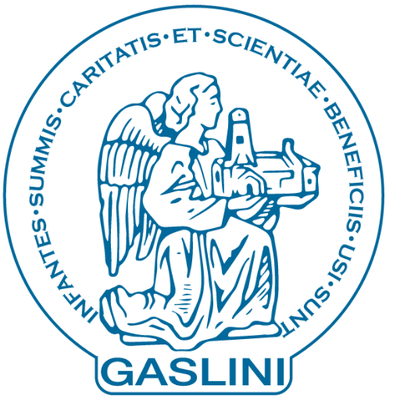 CF NBS 2016 – Europe – National Programmes (Dark Green)
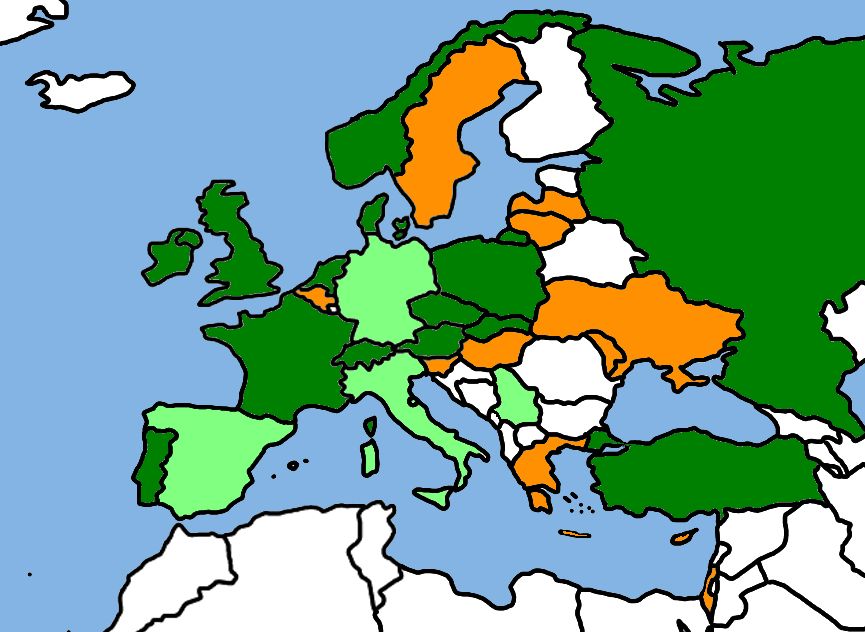 Norway
Russia
Denmark
Ireland
UK
NL
Poland
Czech Rep
Slovakia
France
Austria
CH
Turkey
Portugal
Key
National - Green 
Regional - Light Green.
Under Consideration - Amber 
None or unknown - White
Possible algorithms:
IRT IRT
IRT CFTR mutation analysis
IRT CFTR mutation analysis + very high IRT
IRT CFTR mutation analysis   IRT
IRT CFTR mutation analysis DNA scanning
IRT IRT CFTR mutation analysis 
IRT/PAP  CFTR mutation analysis DNA scanning
false positives
sweat test
screening
diagnosis
CF affected
NBS positives
neonatal population
Note: the outline does not represent real proportions.
[Speaker Notes: It may sound obvious, but it is important always keeping in mind that screening and diagnosis are two very different steps.
Screening works on large numbers  of individuals, in this case newborns, and selects a small subpopulation at risk for having the condition, but it does not make the diagnosis, with some exceptions. 
In order to move from the whole neonatal population to the small number of NBS-positives, many strategies may be used.
…..
The small subset of newborns identified by screening enter the diagnostic process, in our case usually represented by the sweat test, and in the end those with CF and the false positves are, or should be, told apart.]
IRT AT BIRTH
> CUT
-
OFF
< CUT
-
OFF
NBS NEGATIVE
INTERMEDIATE
TIERS
NBS NEGATIVE
NBS POSITIVE
SWEAT TEST
Cl  > 60 mmol/L
Cl 30
-
59 mmol/L
Cl  < 30 mmol/L
INCONCLUSIVE
CF
FALSE NBS
DIAGNOSIS
DIAGNOSIS
POSITIVE
REFERRAL TO CF CENTRE
REFERRAL TO CF CENTRE FOR
FOR CLINICAL EVALUATION
FURTHER INVESTIGATIONS
(AND FOLLOW
-
UP)
AND FOLLOW
-
UP
Farrell et al. in press
Suspicion of CF:
Positive NBS1
Clinical signs/symptoms2
Family History3
Sweat Chloride Testing
≥60mmol/L4
≤29mmol/L5
30-59 mmol/L
CFTR Genetic Analysis6
CFTR genotype undefined or known MVCC8
2 CF-causing7 CFTR mutations
No CFTR mutations9
CFTR Physiologic Testing
NPD/ICM
CFTR dysfunction
Testing Unavailable, Equivocal
CFTR function preserved
CF Diagnosis Not Resolved10
CF Diagnosis
CF Unlikely
CF	clinical manifestations	AND	sweat chloride > 59 mmol/L
	and/or				and/or
	positive NBS			two CF-causing mutations
	and/or				and/or
	CF sib				consistent electrophysiology tests
Rosenstein BJ, Cutting GR.
J Pediatr. 1998 Apr;132(4):589-95.
CFSPID		high IRT at birth plus an equivocal sweat chloride
		concentration and fewer than two mutations of the
		CFTR gene that are known to be associated with cystic fibrosis.
		Some infants might have two CFTR mutations, with 0-1 CF-			causing mutations and a sweat chloride concentration <30 			mmol/L.
Munck A
J Cyst Fibros. 2015 Nov;14(6):706-13
CFSPID / CRMSThe harmonised definition
A positive NBS result for CF
AND EITHER
A sweat chloride value < 30 mmol/L and 2 CFTR variants* (mutations), at least one of which has unclear phenotypic consequences
OR
An intermediate sweat chloride value (30-59 mmol/L) and 1 or 0 CF causing variants** (mutations)
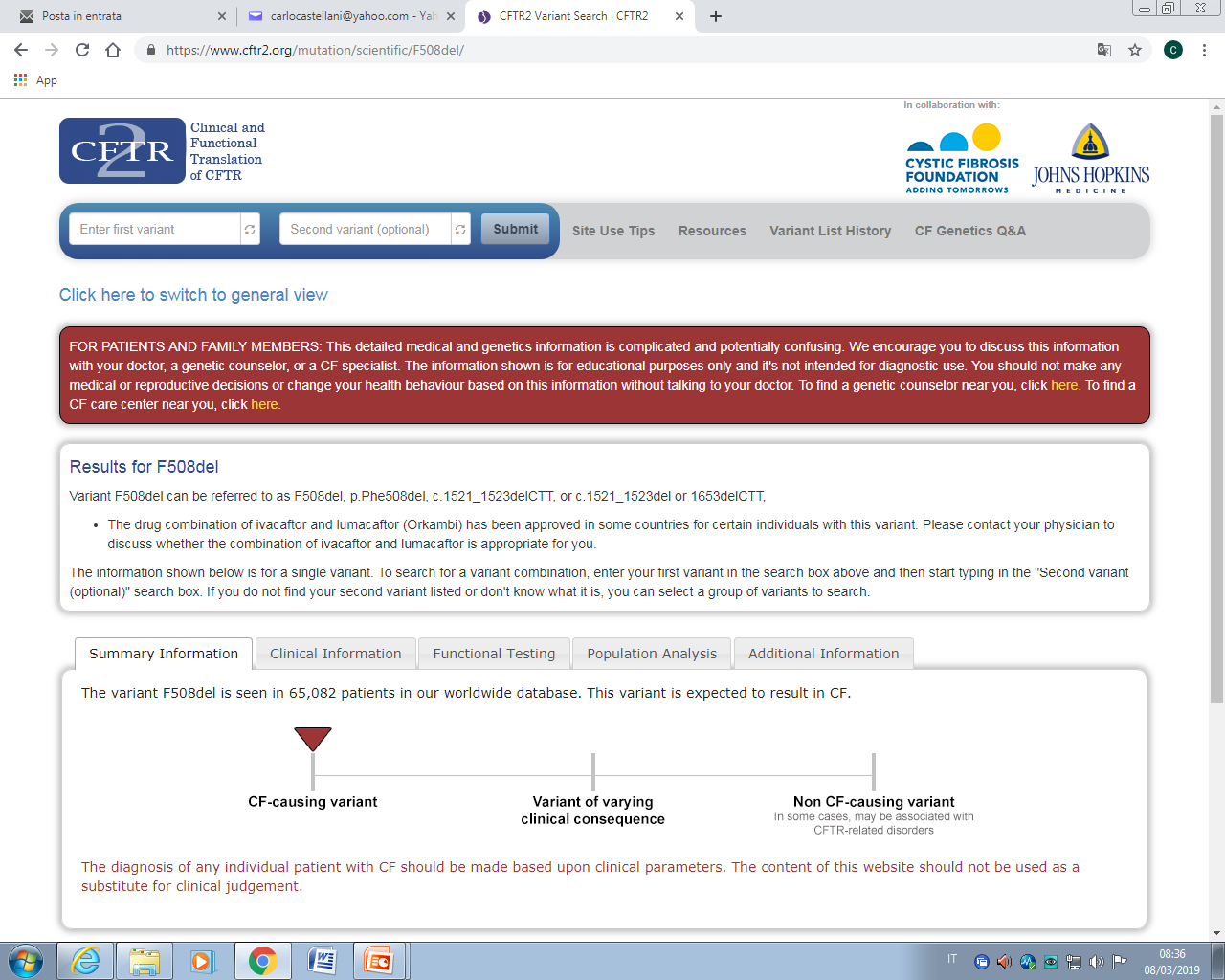 Key points
second sweat test to measure sweat chloride in a laboratory with a high level of experience. Infants with only one CFTR variant recognised and a normal repeat sweat chloride (<30 mmol/L) should be reported as carriers and no further testing undertaken

 regular clinical review by physicians with an interest in CF, possible evolution to clinical disease

 essential that families have clear and precise information at all stages of this process, including the longer term risks
submitted to JCF
A web survey256 respondents from 45 countries (114 CF specialists and 104 general respiratory paediatricians)
What is the most appropriate diagnosis/designation of this infant? 
Cystic Fibrosis 
Carrier of CF-causing variant (mutation)
CFTR-related disorder
Atypical CF
CF Screen Positive, Inconclusive Diagnosis (CFSPID)*
*For this survey CFSPID was used for CRMS/CFSPID
submitted to JCF
A web survey
A four week infant is assessed by the CF team after a positive NBS result (raised IRT value on day 3 of life and one CF-causing variant identified (c.1521_1523 delCTT (legacy name, F508del)) 

The infant is well, gaining weight and there is no family history of CF.

A sweat test is organised and a good volume of sweat collected.  The sweat chloride concentration is 35 mmol/L.
submitted to JCF
A web survey
A four week infant is assessed by the CF team after a positive NBS result (raised IRT value on day 3 of life and one CF-causing variant identified (c.1521_1523 delCTT (legacy name, F508del)) 

The infant is well, gaining weight and there is no family history of CF.

A sweat test is organised and a good volume of sweat collected.  The sweat chloride concentration is 35 mmol/L.


Answer: CFSPID (76% answered correctly)
Rationale: Only one CF causing variant is recognised but the sweat chloride is intermediate (30-59).
submitted to JCF
A web survey
A 4 week old infant is assessed by the CF team after a positive NBS result  (raised IRT on day 2 of life, one CF-causing variant recognised on first DNA panel (c.1521_1523delCTT,(legacy: F508del)) and second variant recognised on more extended testing (c.3454G>C (legacy: D1152H)).  
The genetics laboratory report D1152H as a variant of varying clinical consequence.  
The infant is well, clinical examination is reassuring and she is gaining weight appropriately.  
A sweat test is undertaken, a good sample obtained, and the sweat chloride value is 18 mmol/L.
submitted to JCF
A web survey
A 4 week old infant is assessed by the CF team after a positive NBS result  (raised IRT on day 2 of life, one CF-causing variant recognised on first DNA panel (c.1521_1523delCTT,(legacy: F508del)) and second variant recognised on more extended testing (c.3454G>C (legacy: D1152H)).  
The genetics laboratory report this as a variant of varying clinical consequence.  
The infant is well, clinical examination is reassuring and she is gaining weight appropriately.  
A sweat test is undertaken, a good sample obtained, and the sweat chloride value is 18 mmol/L.


Answer: CFSPID (67% answered correctly)
Rationale: The infant has two variants, one CF causing and one of varying clinical consequence.  Although the sweat chloride value is low, the designation is CFSPID..
submitted to JCF
WHEN DOES CFSPID END AND CF BEGIN?
CFSPID	positive NBS		AND	sweat chloride 30-59 mmol/L
					and/or
					two CFTR mutations (non both CF-causing)
CF	clinical manifestations	AND	sweat chloride > 59 mmol/L
	and/or				and/or
	positive NBS (= raised IRT)		two CF-causing mutations
	and/or				and/or
	CF sib				consistent electrophysiology tests
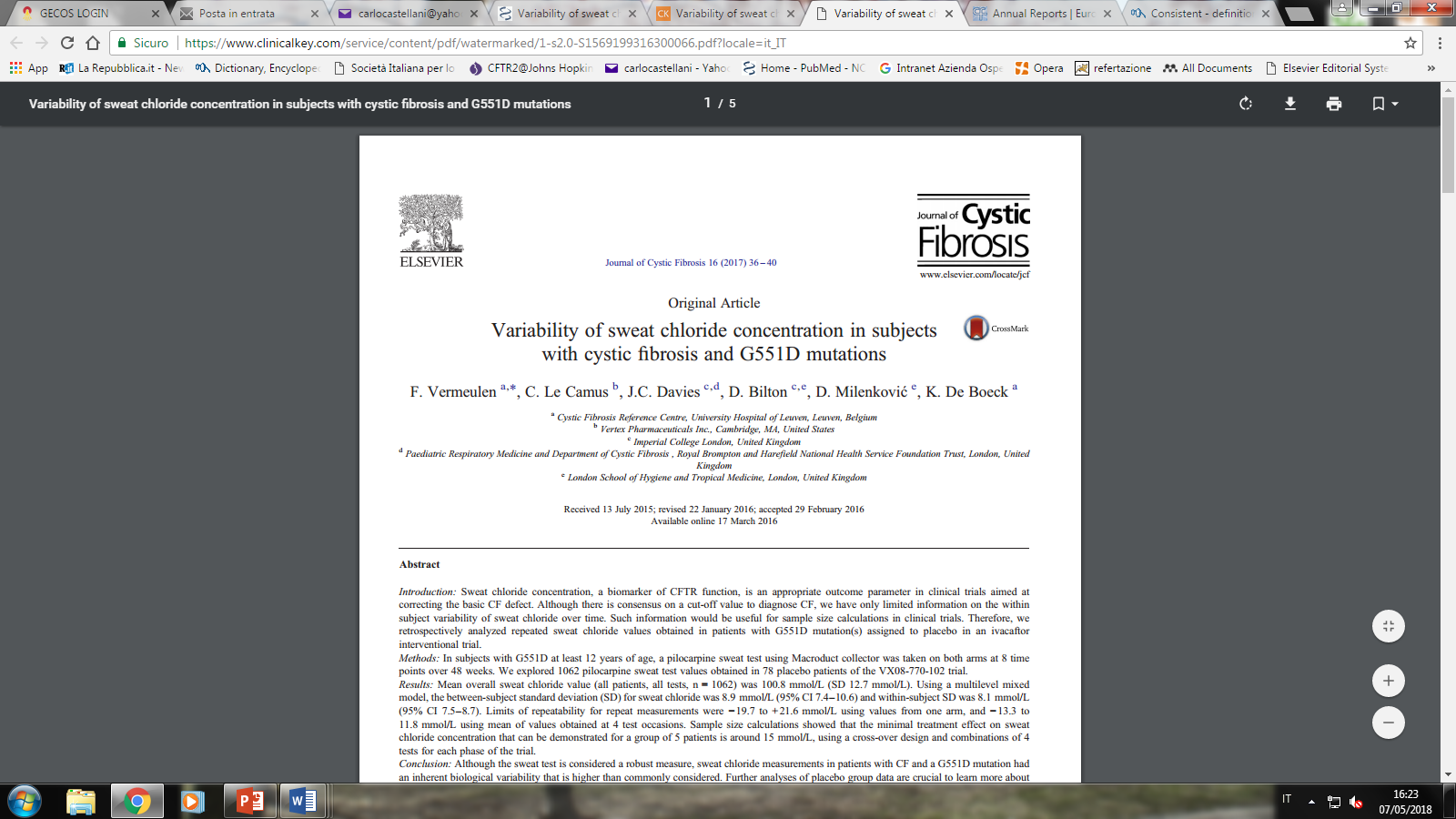 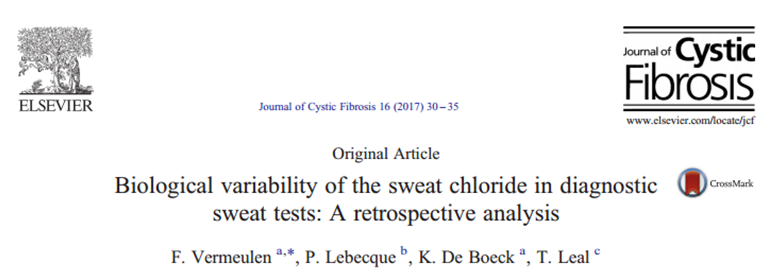 LATE ONSET OF WHAT?
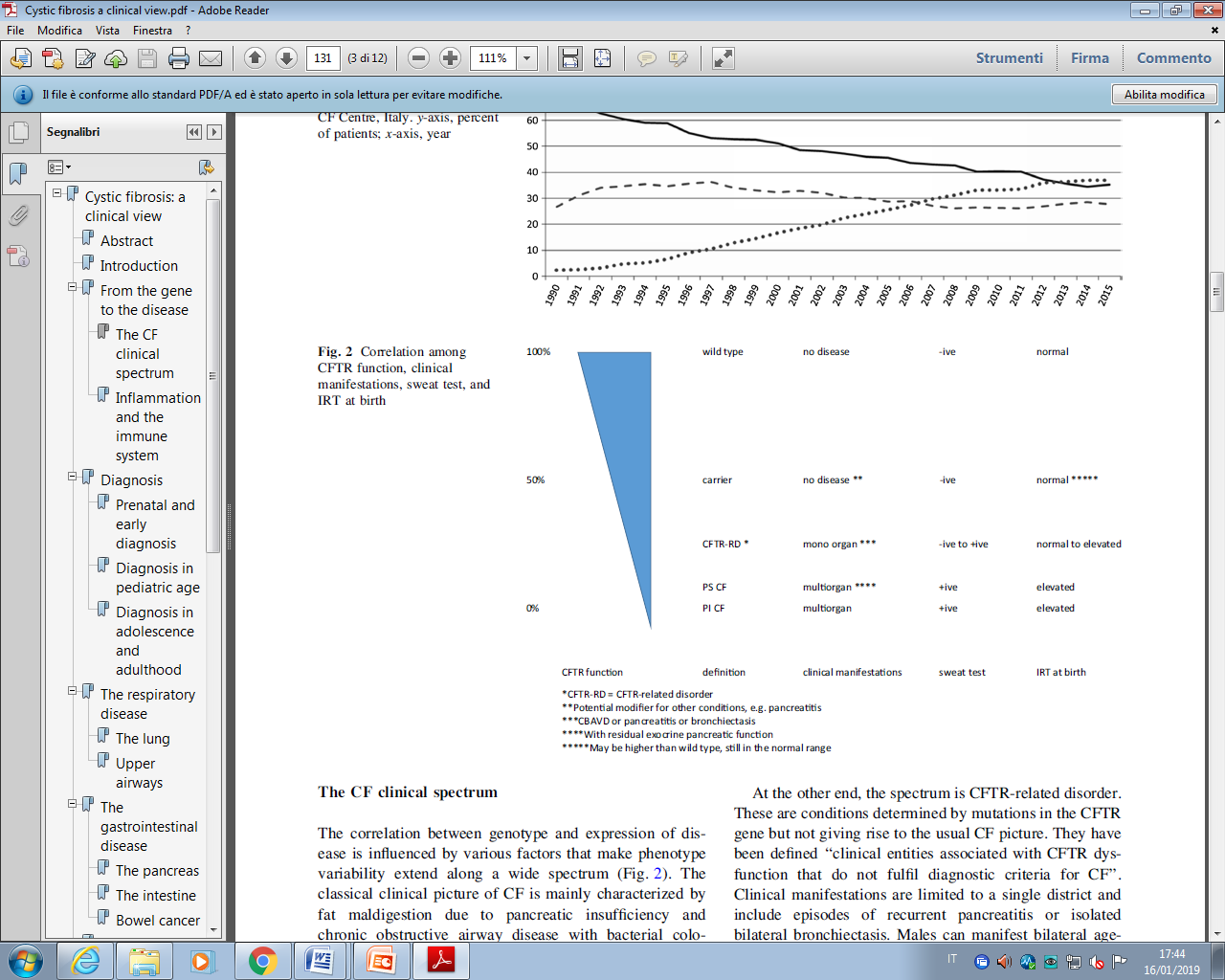 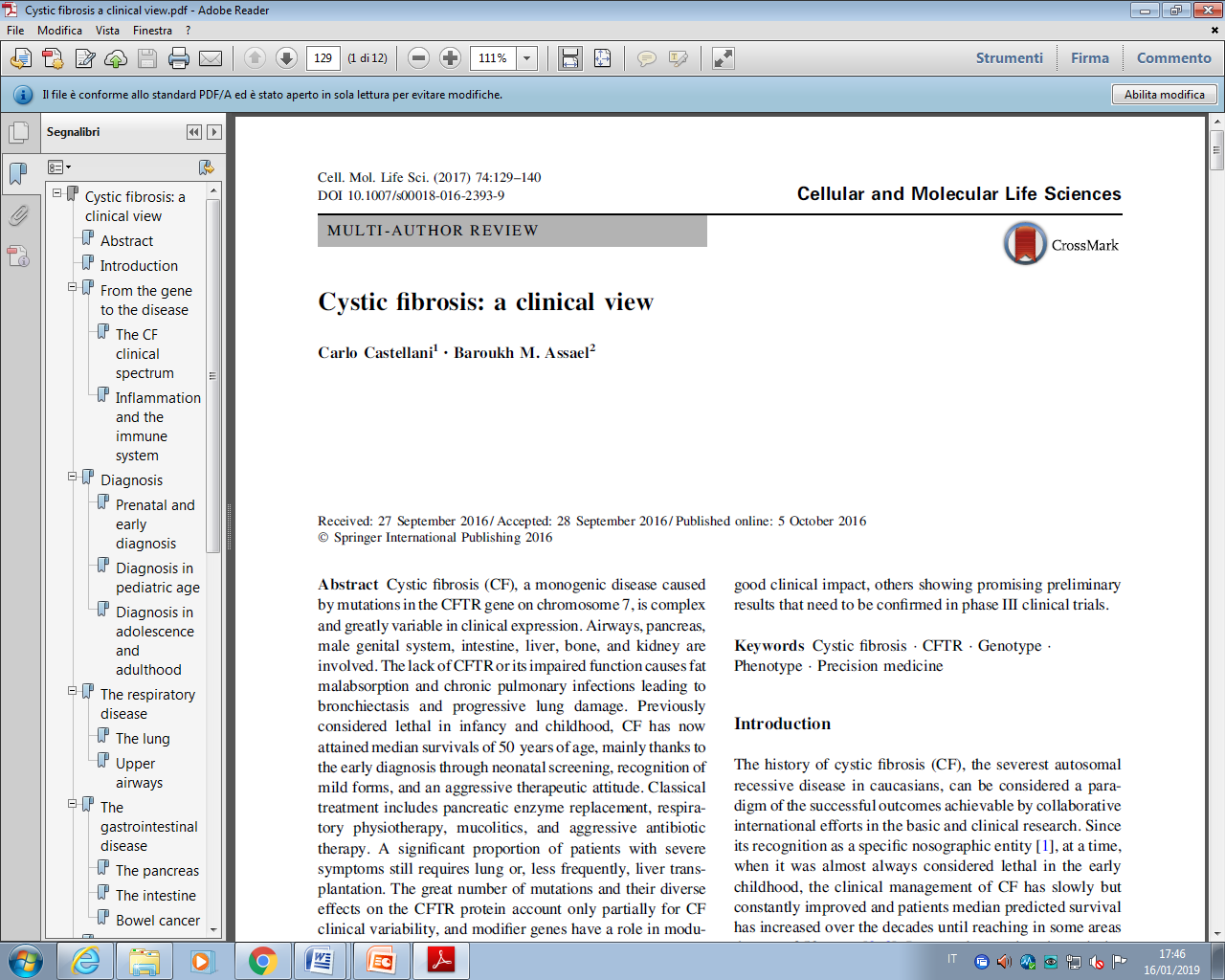 LATE ONSET OF WHAT?
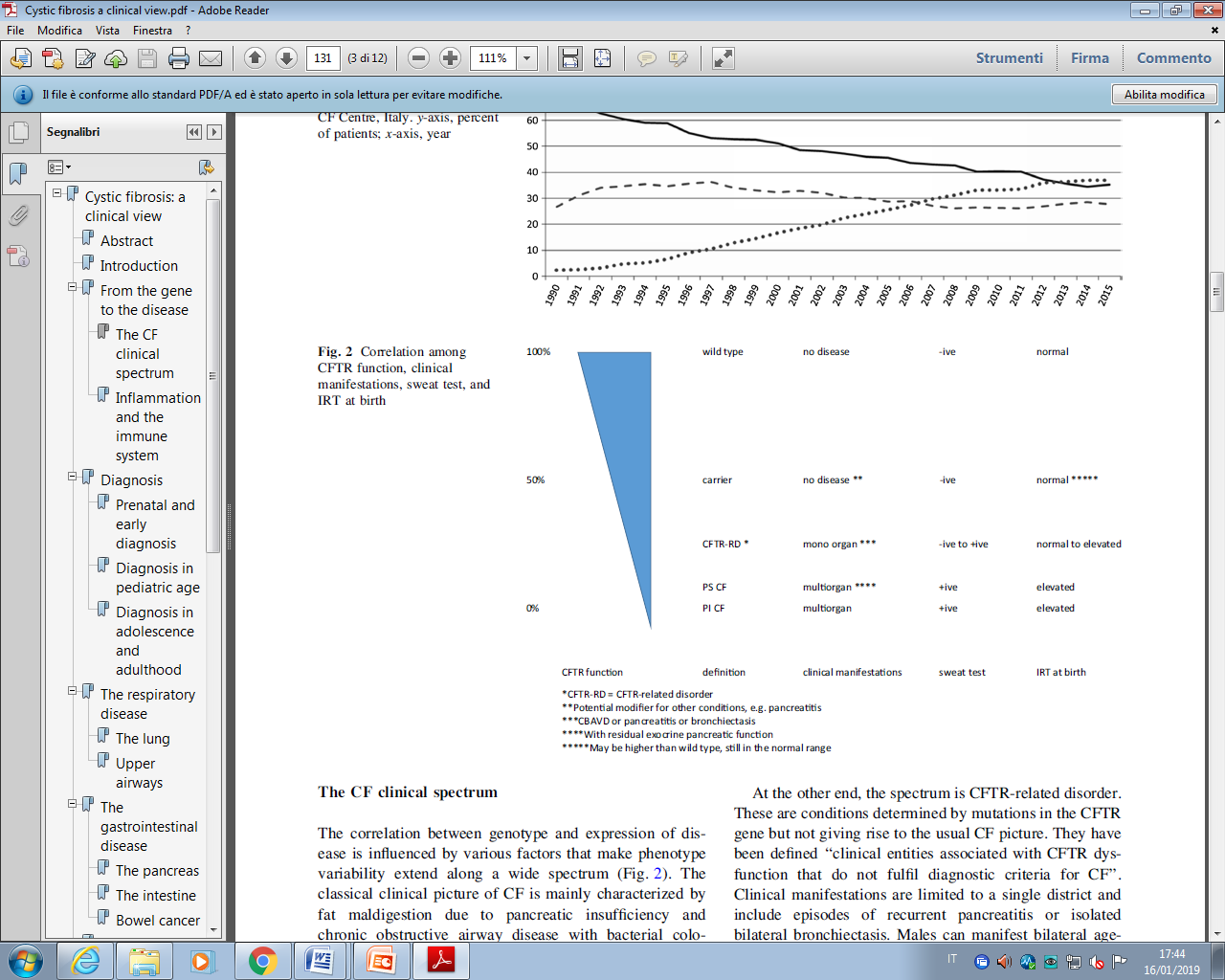 -ive to borderline
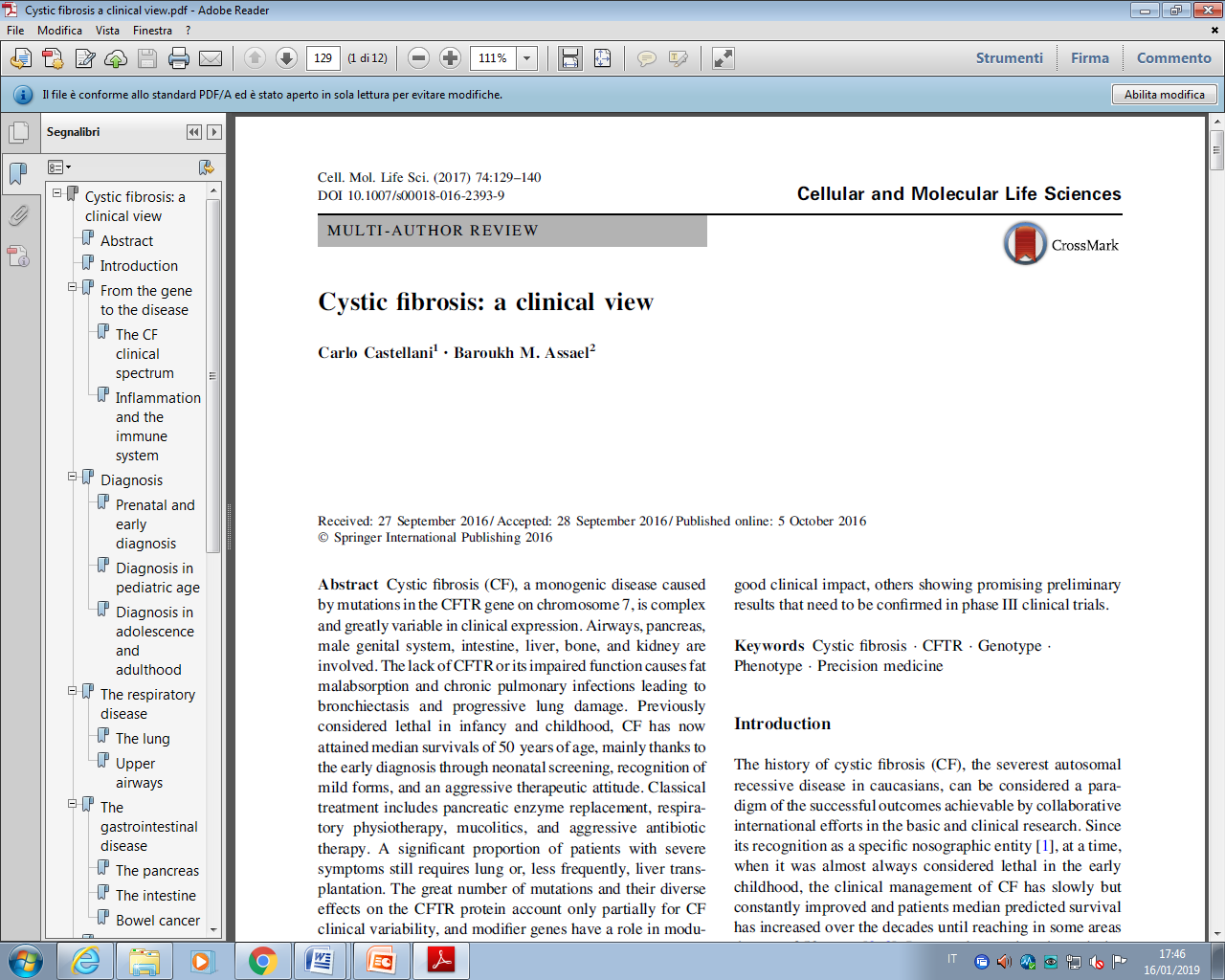 CFSPID		high IRT at birth plus an equivocal sweat chloride
		concentration and fewer than two mutations of the
		CFTR gene that are known to be associated with cystic fibrosis.
		Some infants might have two CFTR mutations, with 0-1 CF-			causing mutations and a sweat chloride concentration <30 			mmol/L.
Munck A
J Cyst Fibros. 2015 Nov;14(6):706-13
CFTR-RD		a clinical entity associated with CFTR dysfunction
		that does not fulfil the diagnostic criteria for CF
Bombieri C et al
J Cyst Fibros. 2011 Jun;10 Suppl 2:S86-102
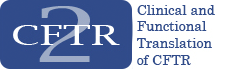 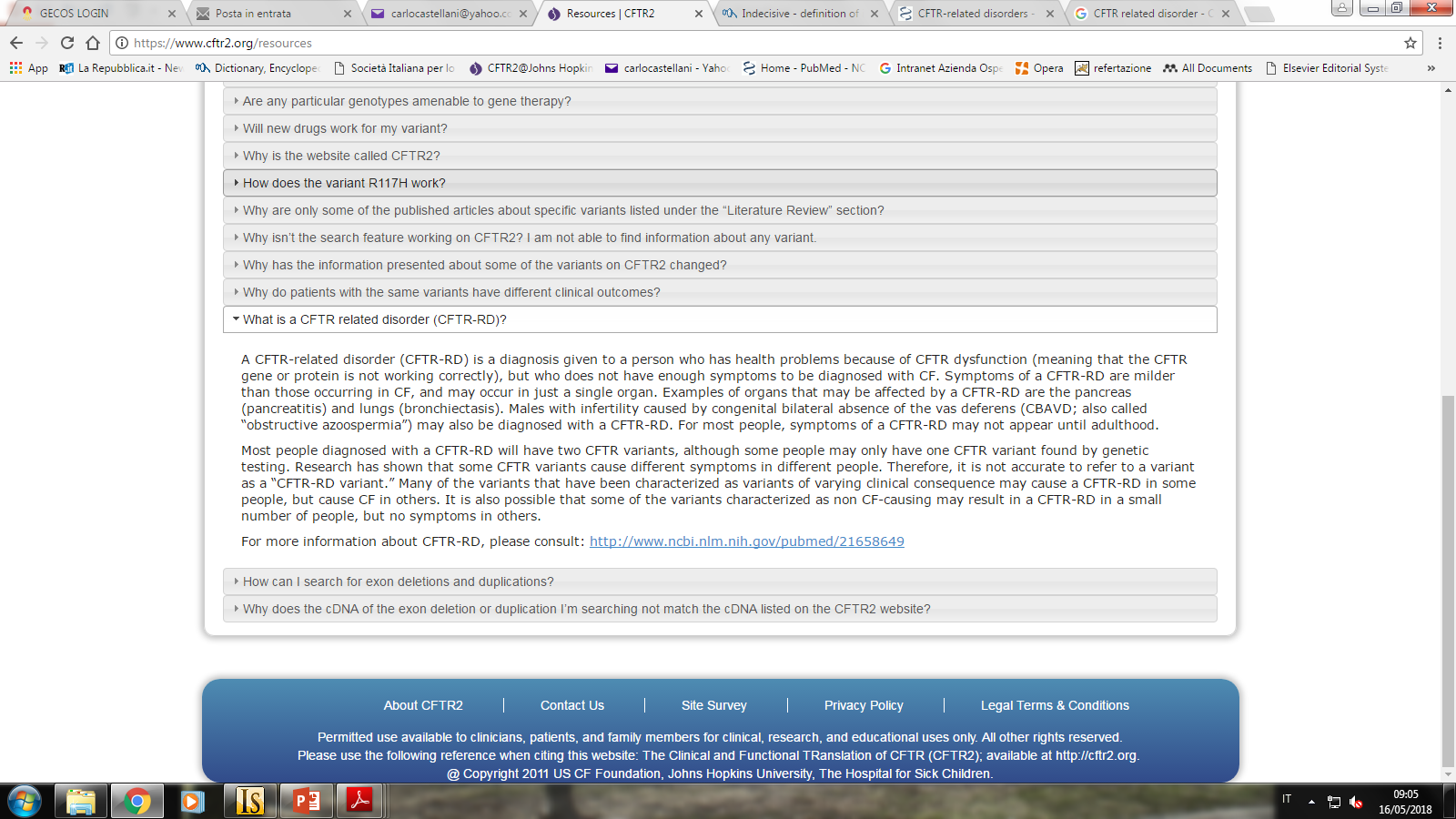 https://www.cftr2.org/resources
CFSPID		high IRT at birth plus an equivocal sweat chloride
		concentration and fewer than two mutations of the
		CFTR gene that are known to be associated with cystic fibrosis.
		Some infants might have two CFTR mutations, with 0-1 CF-			causing mutations and a sweat chloride concentration <30 			mmol/L.
Munck A
J Cyst Fibros. 2015 Nov;14(6):706-13
CFTR-RD		a clinical entity associated with CFTR dysfunction
		that does not fulfil the diagnostic criteria for CF
Bombieri C et al
J Cyst Fibros. 2011 Jun;10 Suppl 2:S86-102
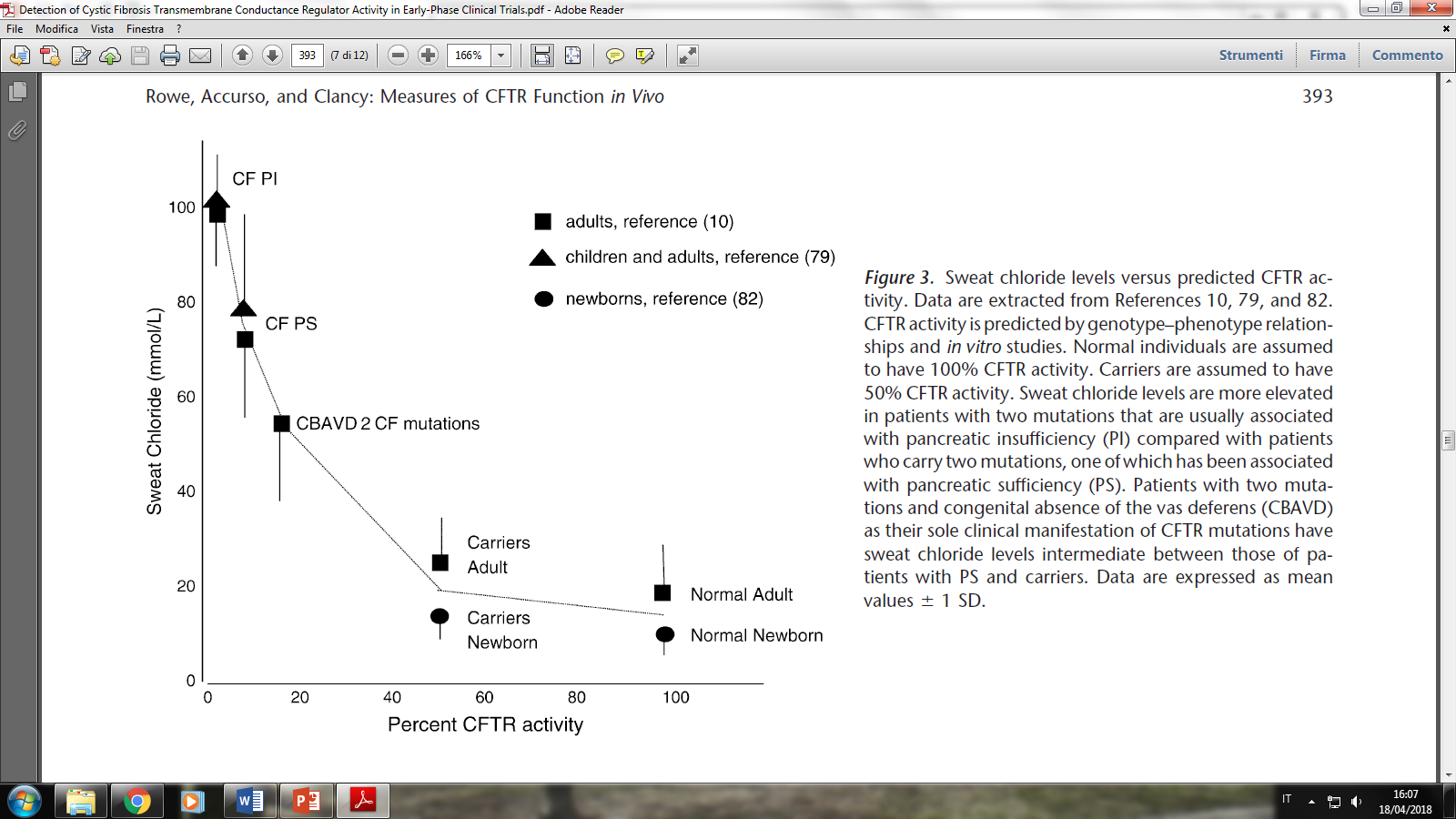 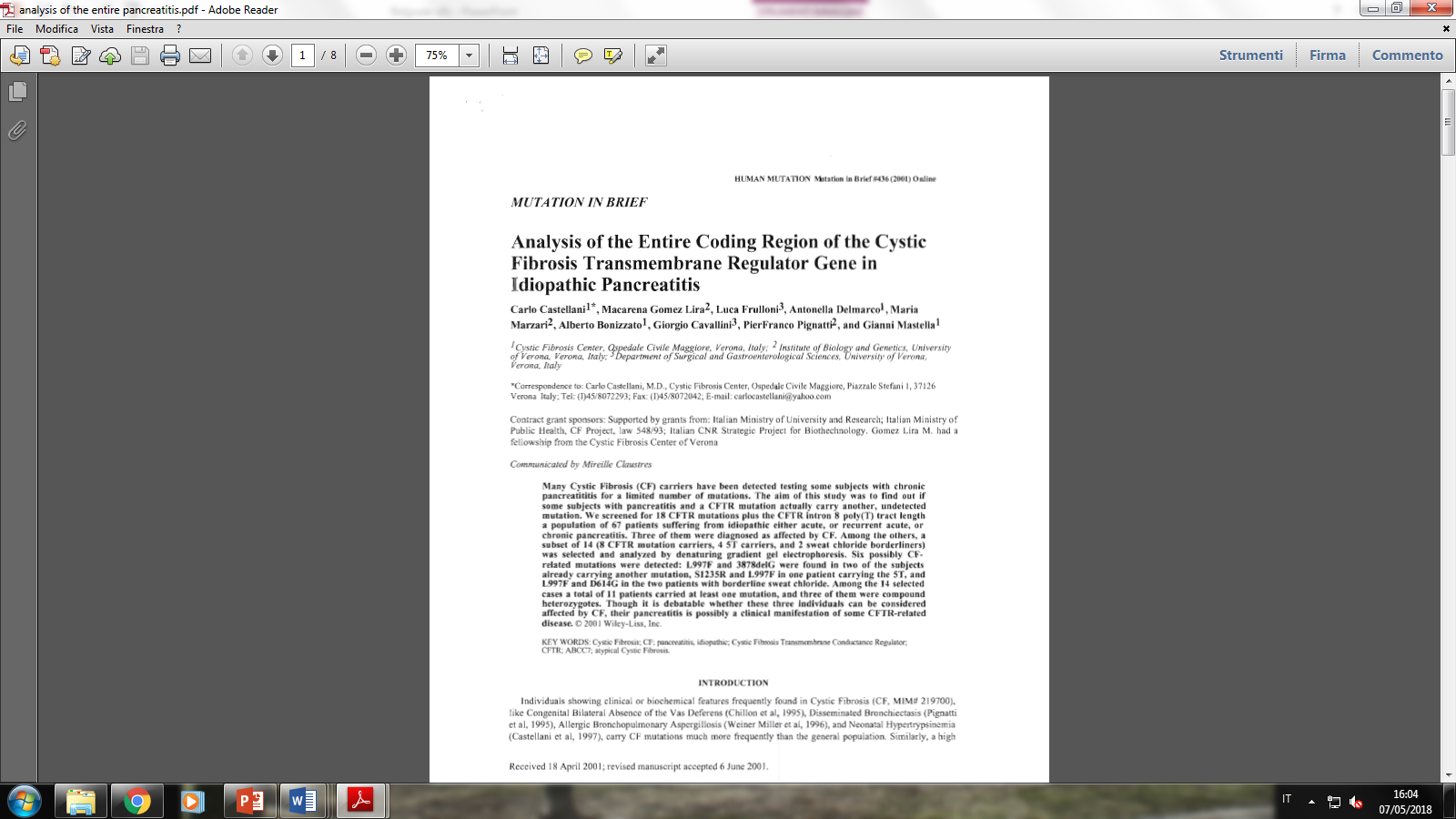 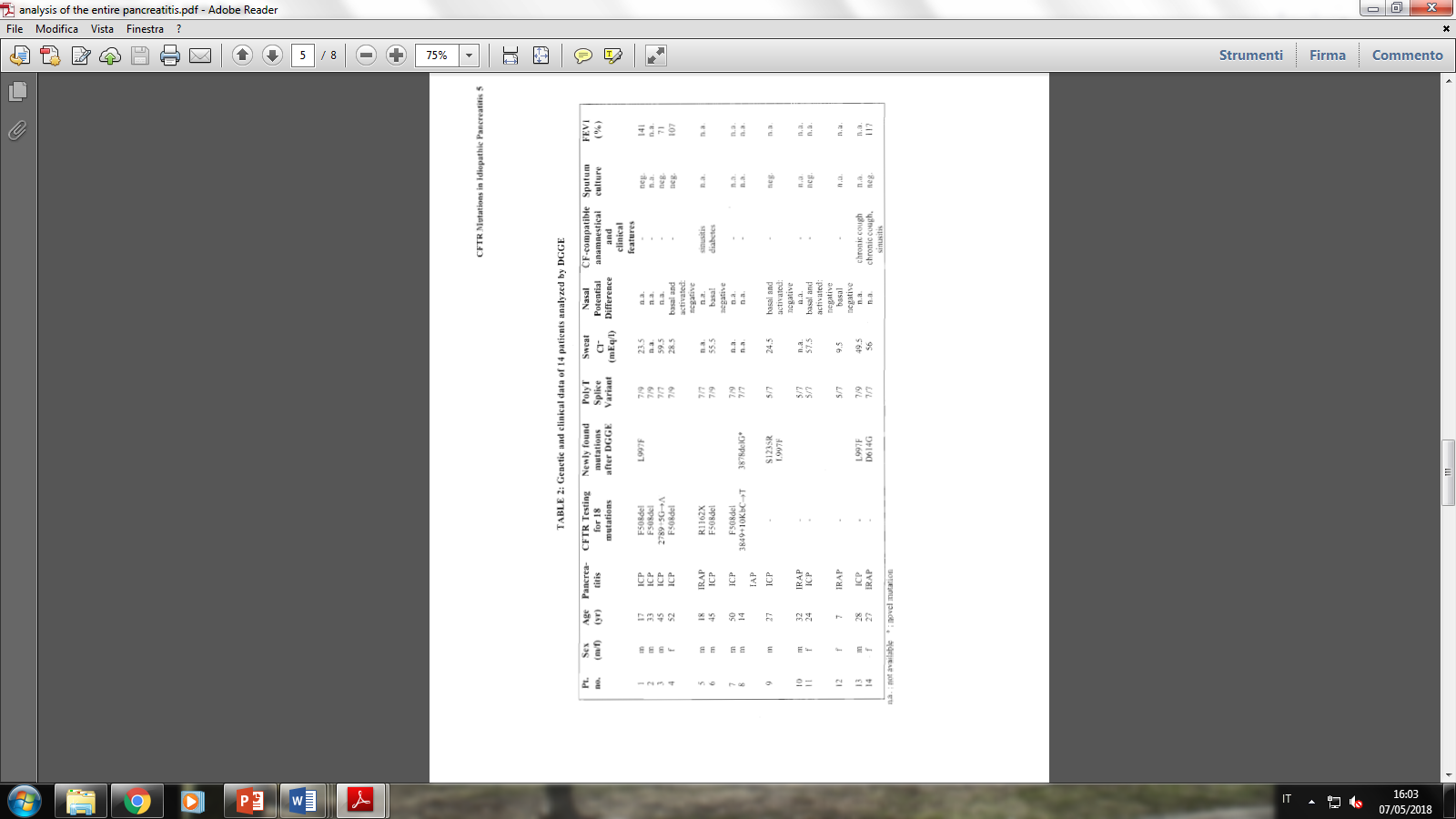 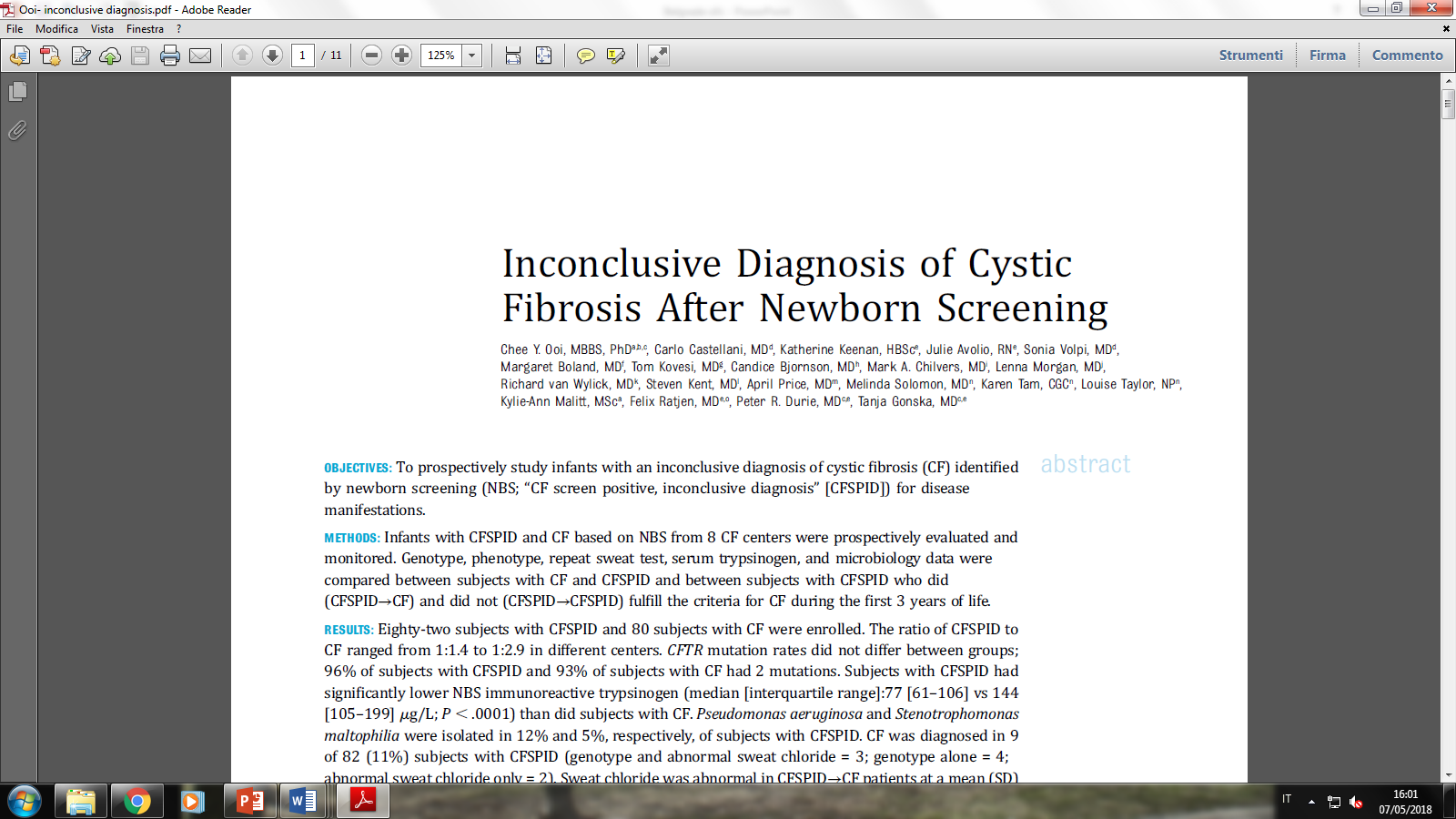 PEDIATRICS Volume 135, number 6, June 2015
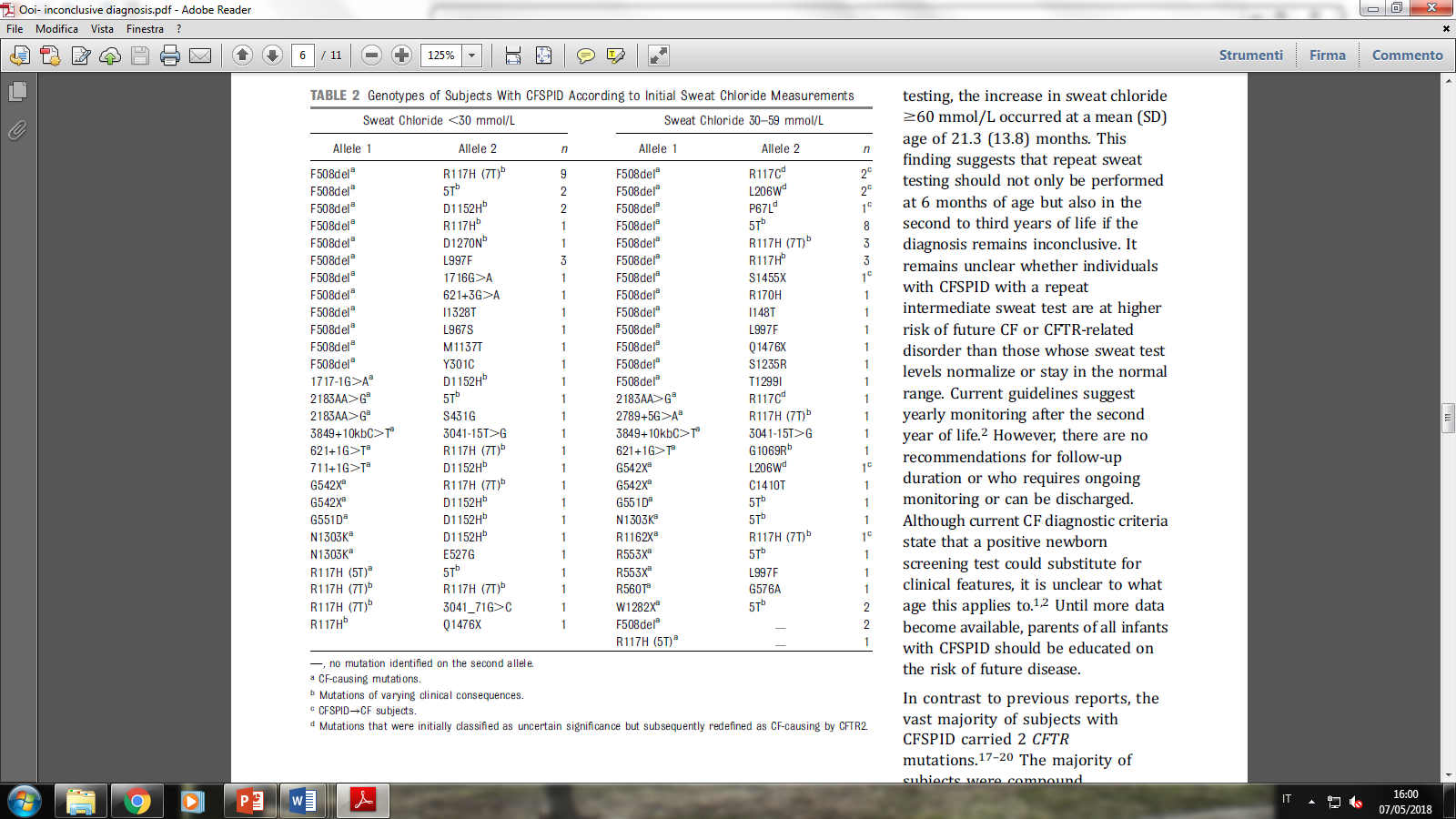 CFSPID
CFTR-RD
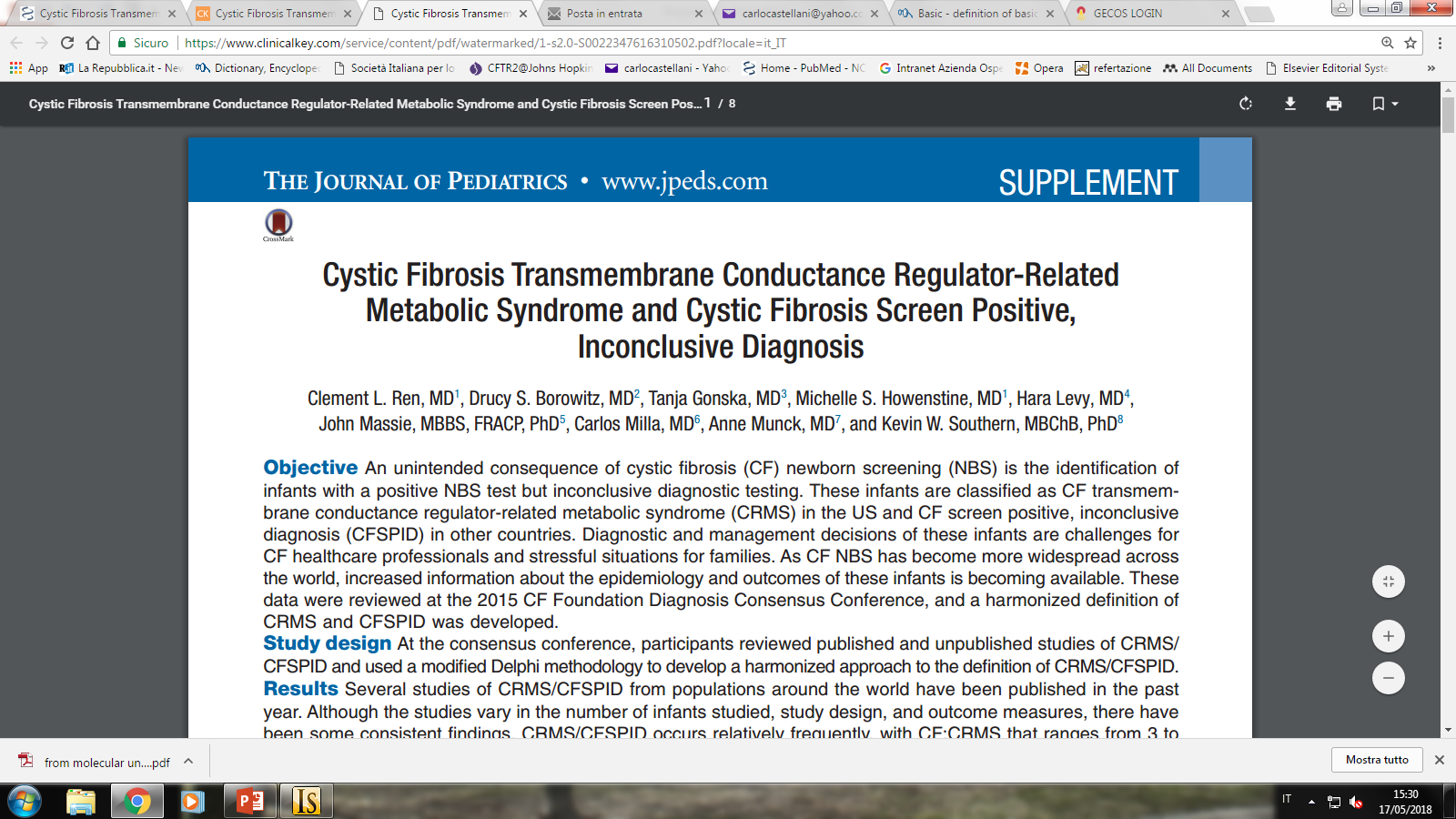 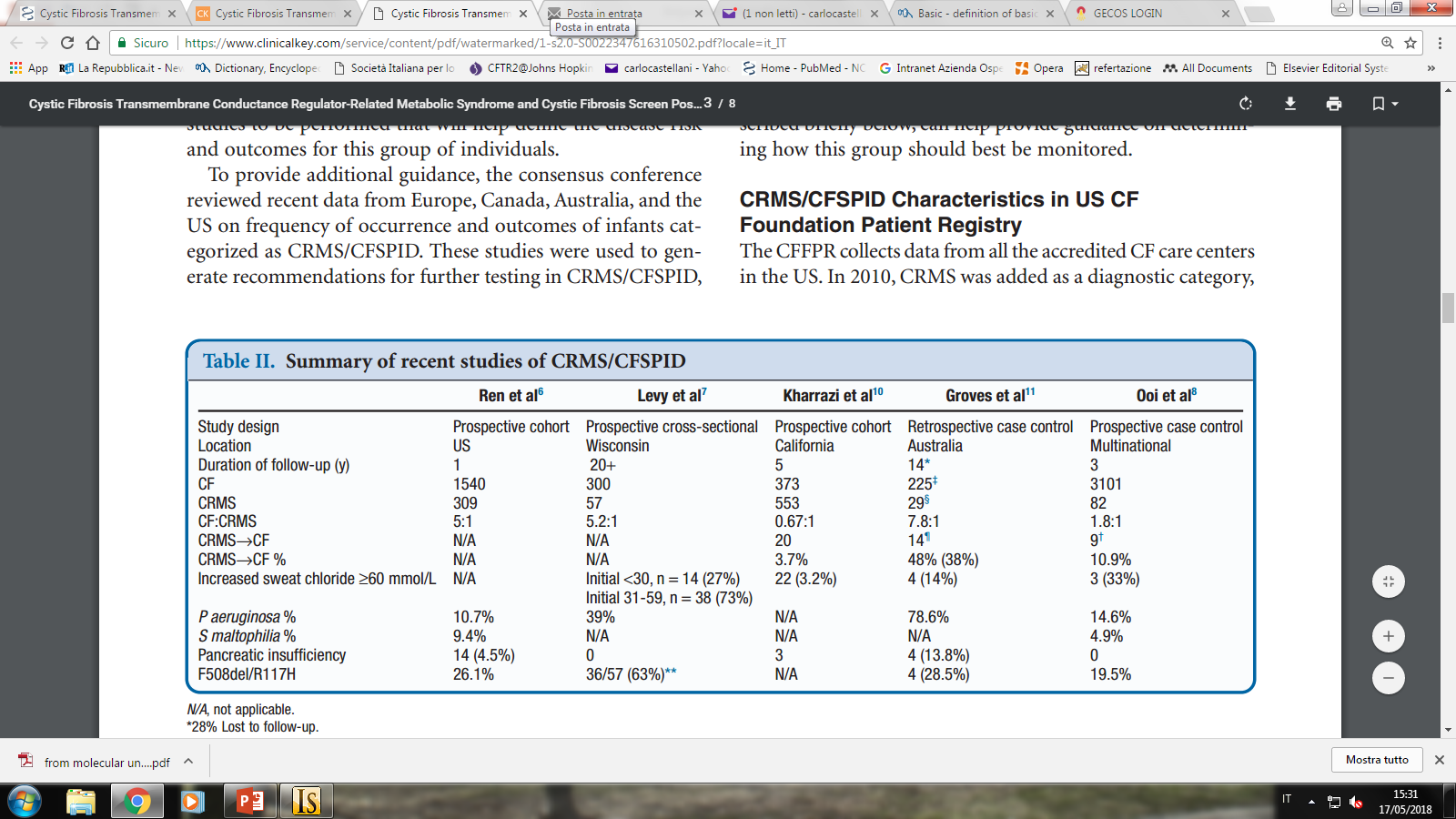 CFSPID
CFTR-RD
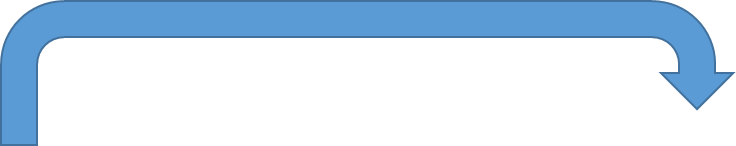 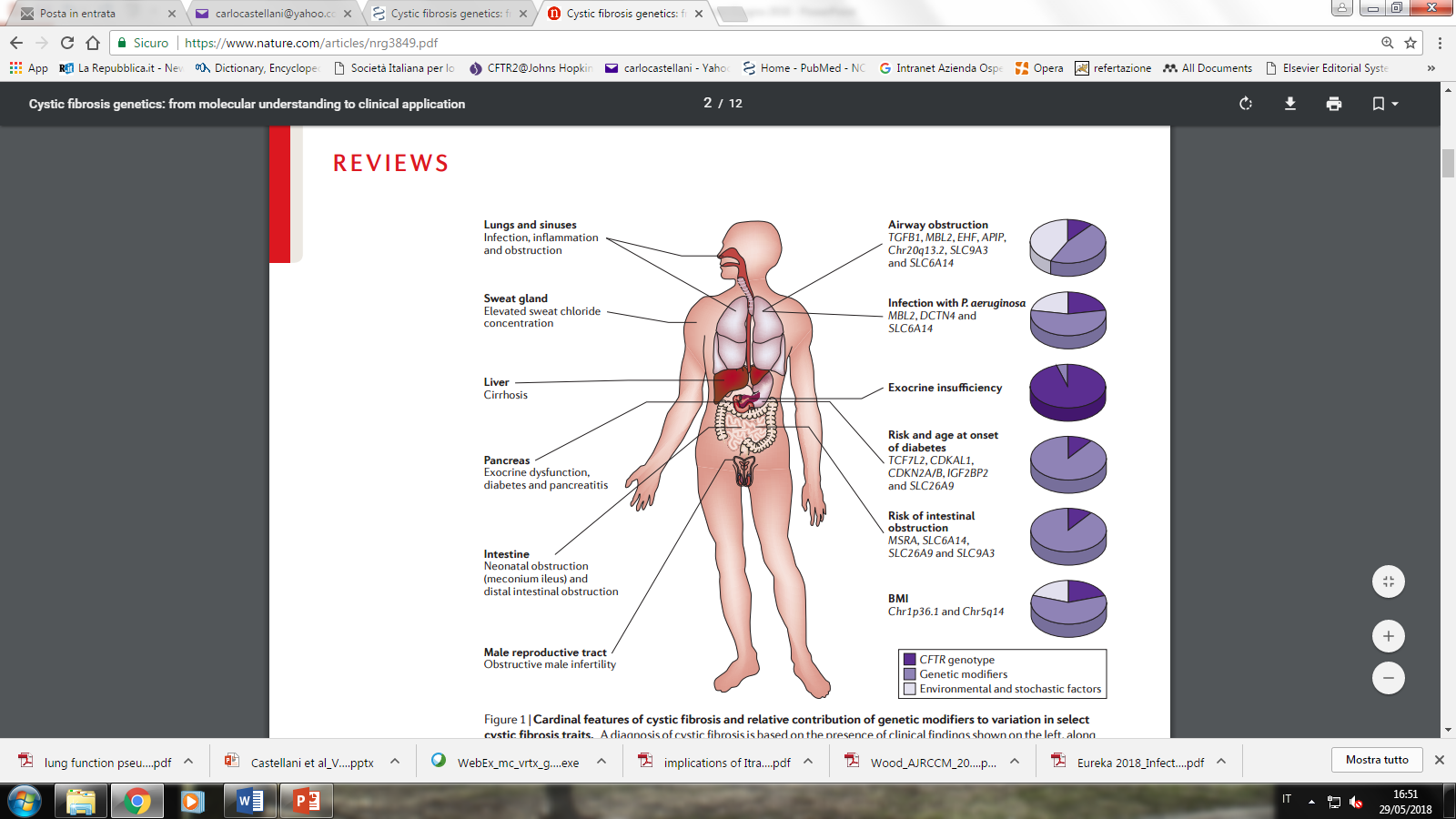 What’s the most probable CFTR-RD
for CFSPID?
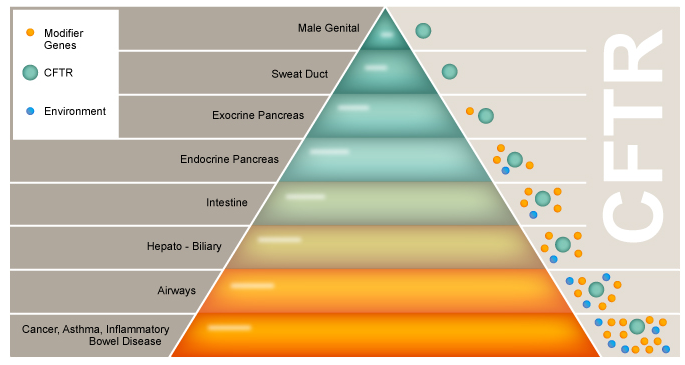 CBAVD
chronic / acute recurrent
pancreatitis
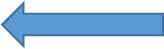 bronchiectasis
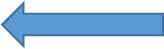 CFTR-RD
CF
Take home messagesCFSPID infants are often misdiagnosedIt is important to include them in a follow-up programIt is unclear for how long we need to follow themSome will evolve into CFTR related disorders or CF